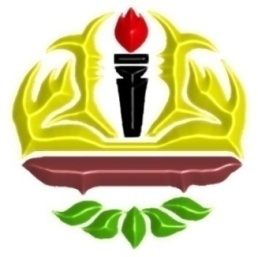 PENDIDIKAN BIOLOGI
UNIVERSITAS LAMPUNG
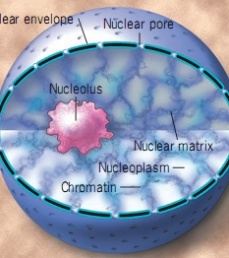 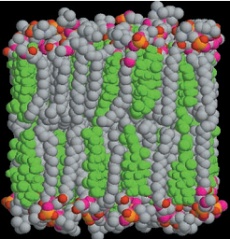 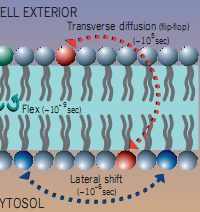 INTI SEL (NUKLEUS)
NUKLEUS
Nukleus mengandung sebagian besar DNA dalam sel eukariot
Ribosom menggunakan informasi dari DNA untuk membuat protein
Ukuran diameter 5 μm
(Campbell, 2011)
APAKAH PERBEDAAN ANTARA NUKLEUS, NUKLEOID, DAN NUKLEOLUS?
Nukleus: Pusat Informasi
Nukleus mengandung sebagian besar gen sel dan umumnya merupakan organel yang paling menonjol
Selaput nukleus (nuclear envelope) menyelubungi nukleus, memisahkan isinya dari sitoplasma
Membran nukleus merupakan membran ganda; setiap membran merupakan lapisan-ganda lipid
(Campbell, 2011)
Peraga 6.10 Nukleus dan selaputnya
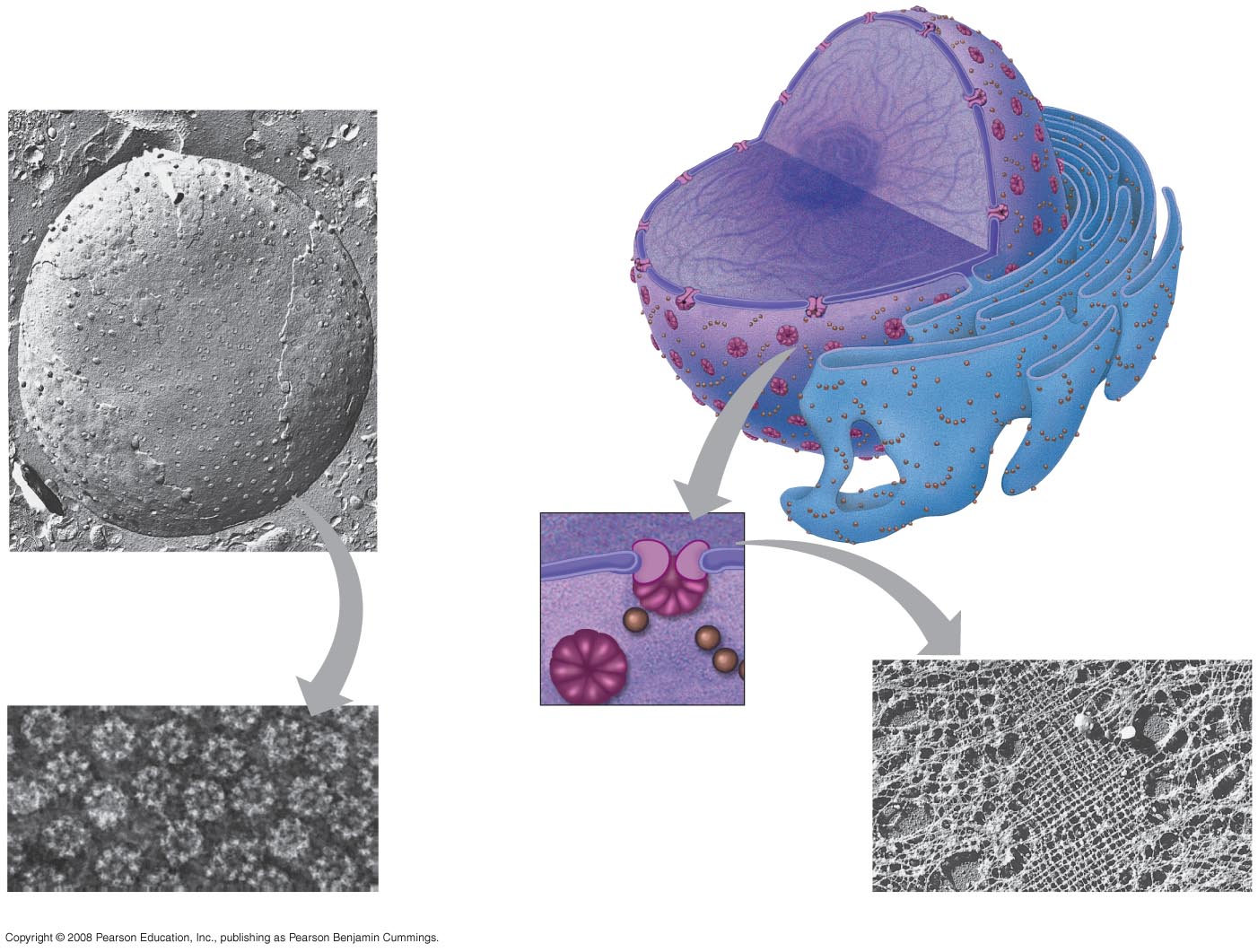 Nukleus
1 µm
Nukleolus
Kromatin
Selaput nukleus:
Membran dalam
Membran luar
Pori nukleus
Kompleks
pori
RE kasar
Permukaan selaput
nukleus
Ribosom
1 µm
0,25 µm
Tampak dekat
selaput nukleus
Kompleks pori (TEM)
Lamina nukleus (TEM)
(Campbell, 2011)
Selubung nukleus
Terdiri dari selaput rangkap/ganda
1. Selaput luar    
2. Selaput Dalam
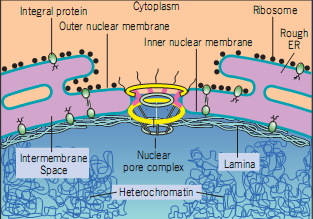 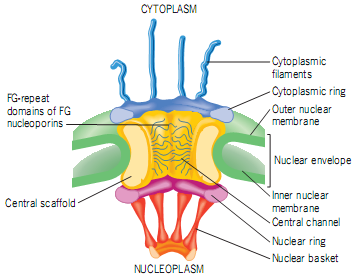 Pori meregulasi keluar-masuknya molekul dari nukleus
Diameter pori sekitar 100nm
Bentuk nukleus dipertahankan oleh lamina nukleus, yang tersusun dari protein
(Campbell, 2011)
Dalam nukleus, DNA dan protein membentuk materi genetik yang disebut kromatin 
Kromatin berkondensasi membentuk kromosom yang khas
Nukleolus terletak di dalam nukleus. Nukleolus merupakan tempat sintesis RNA ribosom (ribosomal RNA, rRNA)
(Campbell, 2011)
APAKAH PERBEDAAN ANTARA GEN, DNA, KROMATIN, NUKLEOSOM, KROMOSOM?
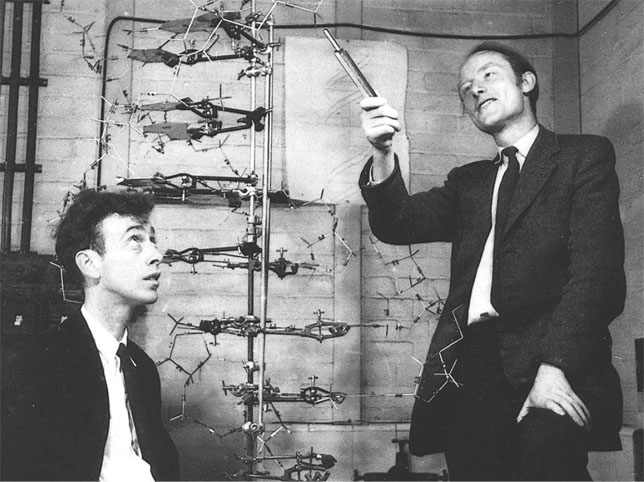 Gambaran Umum
Pada tahun 1953, James Watson dan Francis Crick menggemparkan dunia dengan suatu model heliks-ganda elegan untuk struktur asam deoksiribonukleat, atau DNA
Informasi herediter dikodekan dalam bahasa kimiawi DNA dan direproduksi dalam semua sel tubuh
(Campbell, 2011)
Sel-sel S yang hidup (kontrol)
Sel-sel R yang hidup (kontrol)
Sel-sel S yang dimatikan dengan panas (kontrol)
Campuran sel S yang mati karena panas dan sel R yang hidup
HASIL
PERCOBAAN
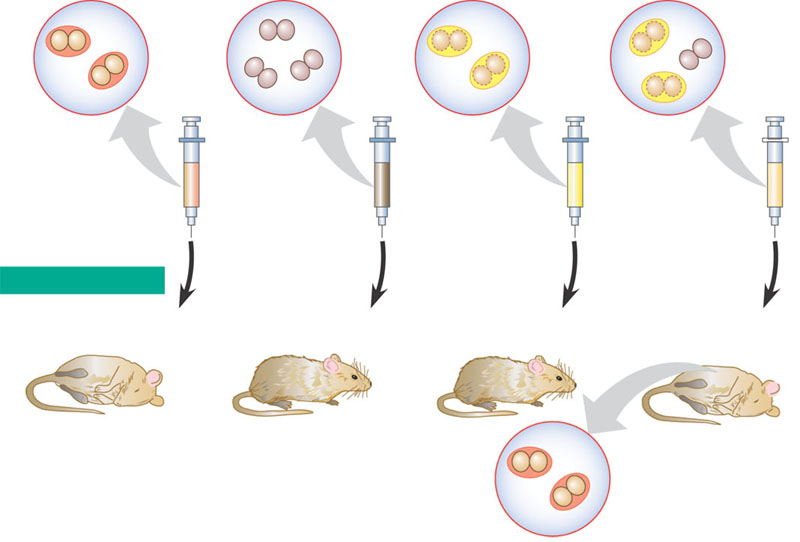 Mencit mati
Mencit sehat
Mencit mati
Mencit sehat
Sel-sel S yang hidup
ditemukan dalam 
sampel darah
Griffith menyimpulkan bahwa bakteri R yang hidup telah ditransformasi menjadi bakteri S patogenik oleh suatu zat terwariskan yang belum diketahui dari sel-sel S yang mati yang memungkinkan sel-sel R membuat kapsul
(Campbell, 2011)
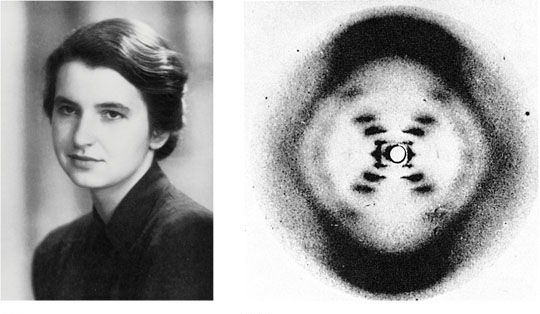 Foto difraksi sinar-X 
buatan franklin
(b)
(a) Rosalind Franklin
Maurice Wilkins dan Rosalind Franklin menggunakan teknik yang disebut kristalografi sinar-X (X-ray crystallography) untuk mempelajari struktur molekul
Rosalind Franklin menghasilkan citra molekul DNA menggunakan teknik tersebut
Watson dan Crick menyimpulkan bahwa struktur DNA berupa heliks ganda (double helix) melalui percobaan dengan citra kristalografi sinar-X DNA
(Campbell, 2011)
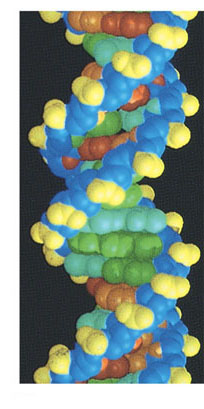 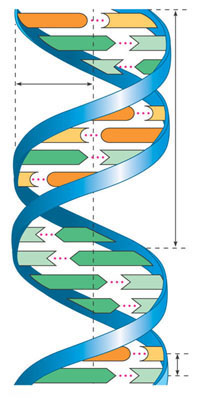 G
C
A
T
T
A
1 nm
C
G
3,4 nm
C
G
A
T
G
C
T
A
T
A
A
T
T
A
G
C
0,34 nm
A
T
(a) Ciri-ciri kunci struktur DNA
(c) Model pengisian-ruang
Peraga 16.7 Heliks ganda
(Campbell, 2011)
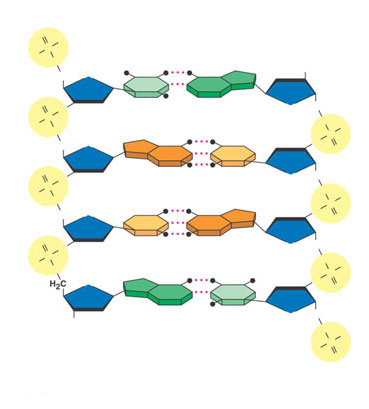 Ujung 5
O
OH
Ikatan hidrogen
P
Ujung 3
–O
O
OH
O
A
T
O
CH2
O
O
P
O
–O
O–
O
P
O
H2C
O
O
G
C
O
O
O
O–
O–
O–
O
P
P
P
O
CH2
O
O
O
O
P
O
O
O
–O
O
H2C
O
C
G
O
O
CH2
O
P
–O
O
H2C
O
A
T
O
CH2
OH
Ujung 3
(b) Struktur kimia sebagian
Ujung 5
Peraga 16.7 Heliks ganda
(Campbell, 2011)
H
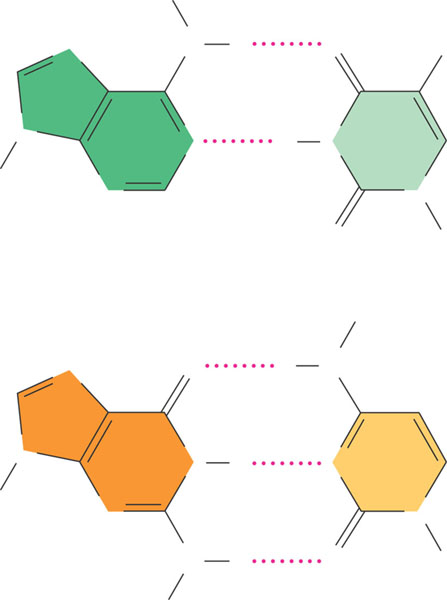 N
O
H
CH3
N
N
N
N
H
Gula
N
N
O
Gula
Adenin (A)
Timin (T)
H
O
N
H
N
N
N
H
N
Gula
N
N
N
O
H
Gula
H
Sitosin (C)
Guanin (G)
Peraga 16.8 Perpasangan basa dalam DNA
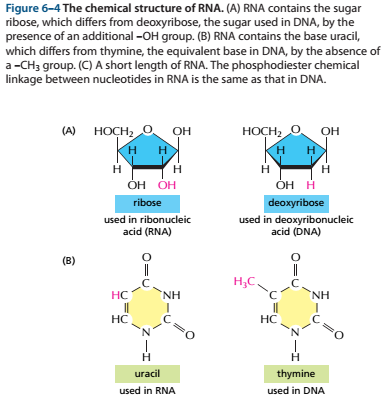 (Campbell, 2011; Albert)
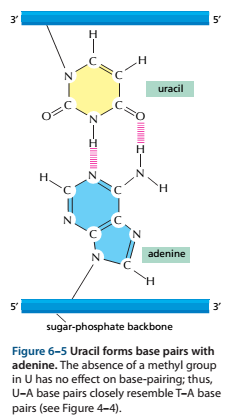 Bagaimana DNA yang memiliki panjang sekitar 6cm bisa cukup berada dalam nukleus yang diameternya hanya sekitar 5 µm?
Nukleosom
Kromosom terdiri dari DNA dan protein yang berasosiasi yang disebut kromatin
Pengaturan pengemasan pada sel eukariotik bergantung kepada histone, suatu komponen protein yang memiliki kandungan arginin dan lisin yang tinggi
Histon terbagi ke dalam 5 kelas yang dibedakan berdasarkan rasio arginin dan lisin, yaitu H2A, H2B, H3, H4, H1.
Nukleosom
DNA dan Histone bergabung dan disebut nukleosom
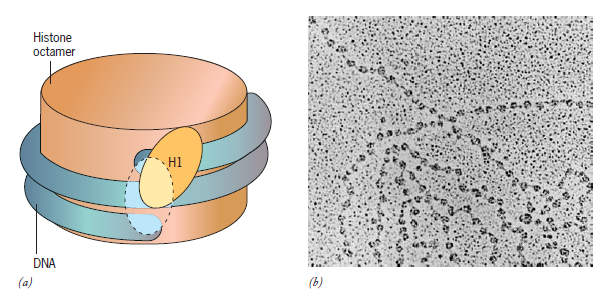 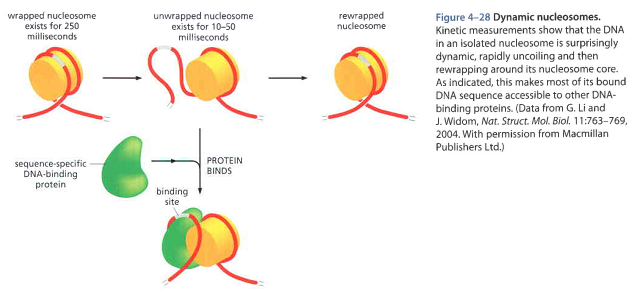 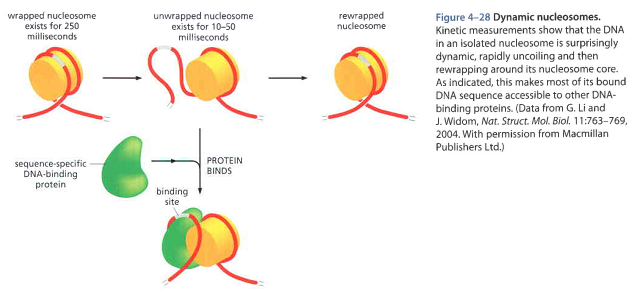 Albert
Albert
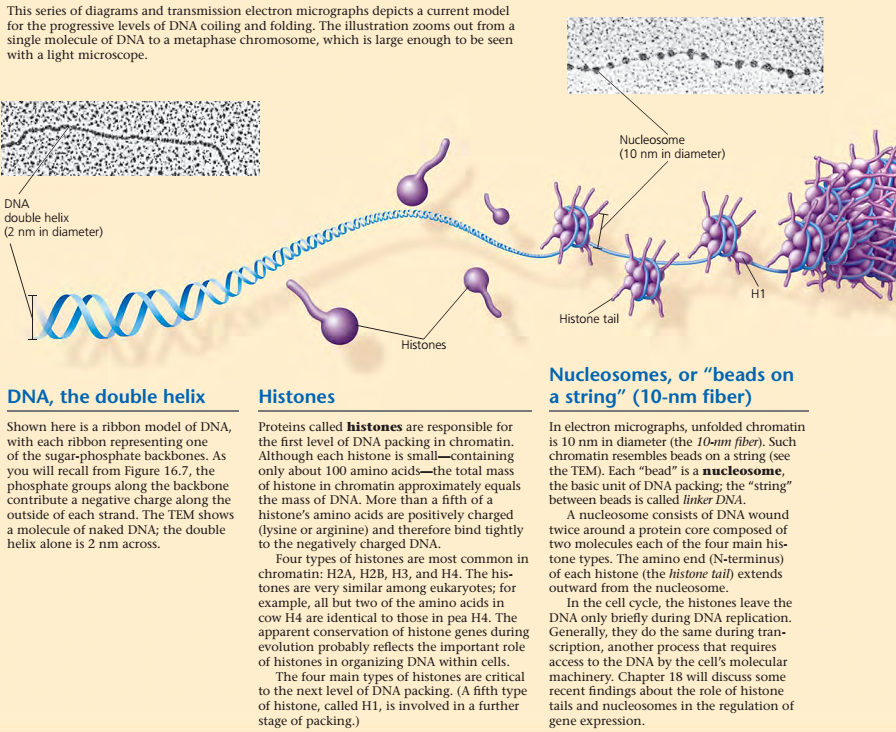 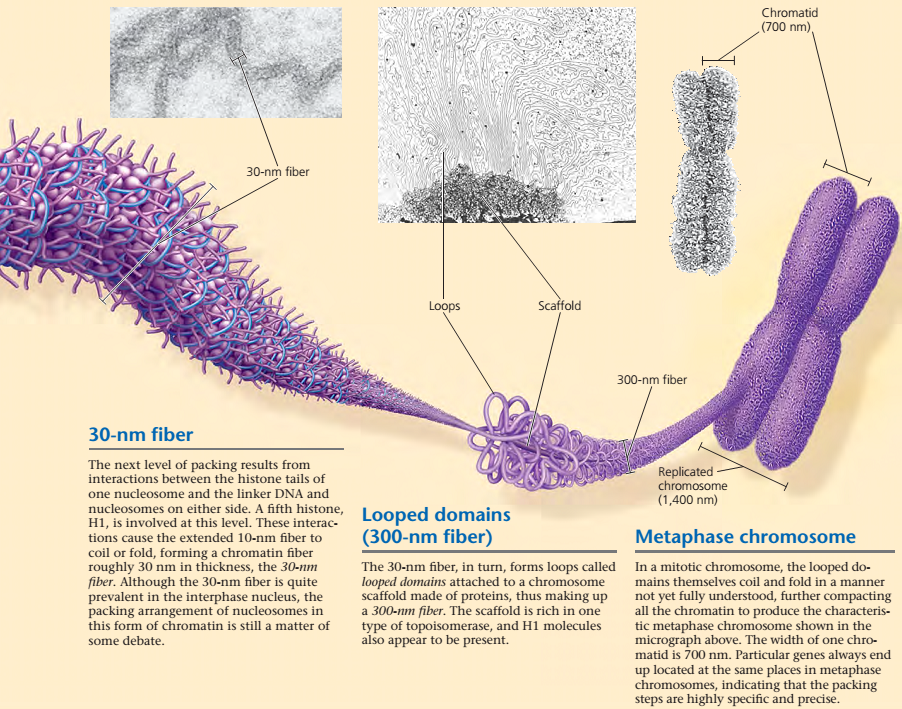 www.themegallery.com
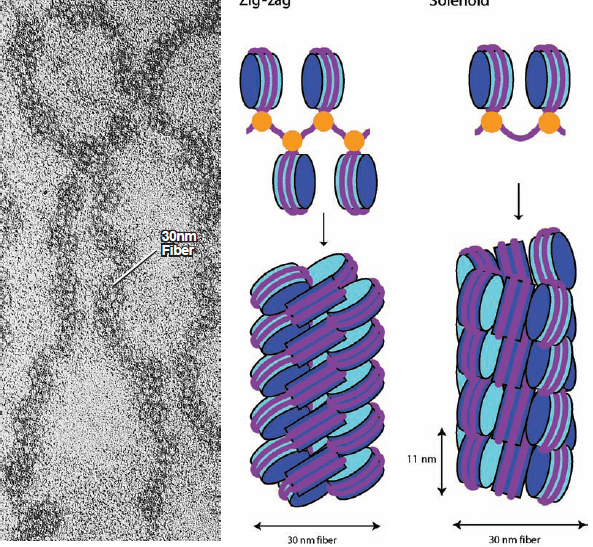 Ada dua model mengenai pengemasan nukleosom:
model zig-zag
solenoid
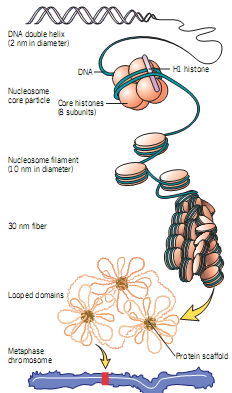 Pengemasan Kromatin
Untaian DNA membungkus histon
Terbentuk nukleosom
Membentuk loop
Kromosom terbentuk
Heterokromatin dan Eukromatin
Heterokromatin adalah kromatin yang tetap terlihat padat ketika masa interfase
Eukromatin adalah kromatin yang kembali ke kondisi disperse
Heterokromatin terbagi menjadi dua kelas:
Heterokromatin konstitutif
Heterokromatin fakultatif
Prinsip Dasar
Karena kedua untai DNA bersifat komplementer, maka setiap untai berperan sebagai cetakan untuk pembentukan untai baru dalam proses replikasi DNA
Dalam replikasi DNA, molekul induk membuka, dan dua untai anakan baru terbentuk berdasarkan aturan pemasangan basa
Replikasi DNA bersifat semikonservatif. Masing-masing dari kedua molekul anakan baru mengandung satu untai lama, yang berasal dari molekul induk, dan satu untai yang baru dibuat
MENGAPA TERJADI REPLIKASI DNA DI DALAM SEL?
Replikasi DNA
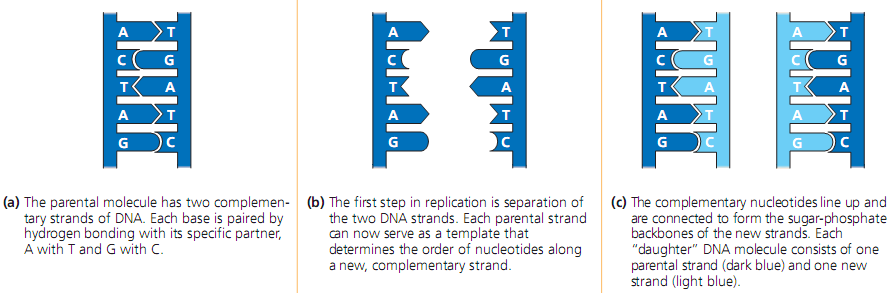 Sel induk
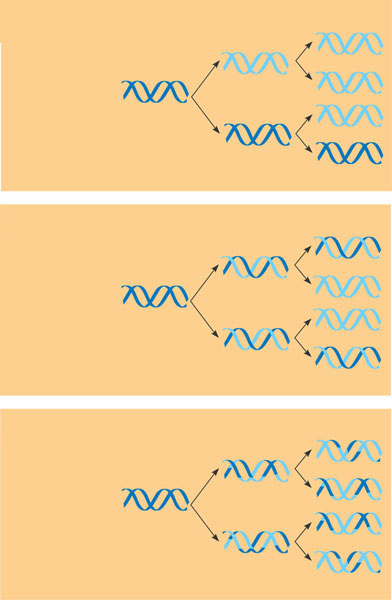 Model konservatif. Kedua untai
induk menyatu lagi setelah bertindak sebagai cetakan untuk untai-untai baru, sehingga mengembalikan heliks ganda induk.
(a)
Model semikonservatif. Kedua untai molekul induk memisah, dan masing-masing berfungsi sebagai cetakan untuk sintesis untai baru yang komplementer.
(b)
(c)
Model dispersif. Setiap untai pada kedua molekul anakan mengandung campuran DNA sintesis yang lama dan baru.
Peraga 16.10 Tiga model alternatif replikasi DNA
Replikasi
pertama
Replikasi
kedua
PERCOBAAN
Matthew Meselson dan Franklin Stahl mengultur E. coli selama beberapa generasi dalam medium 
yang mengandung prekursor nukleotida berlabel isotop berat nitrogen, 15N. Mereka lalu mentransfer bakteri ke medium 
yang hanya mengandung 14N, isotop yang lebih ringan. Dua sampel DNA diambil dari labu ini, sekali pada menit ke-20
dan sekali pada menit ke-40, setelah replikasi pertama dan kedua. Meselson dan Stahl dapat membedakan DNA dari
densitas yang berbeda dengan cara menyentrifugasi DNA yang diekstraksi dari bakteri.
Bakteri dikultur dalam
medium yang 
mengandung 15N
4
3
2
1
Bakteri ditransfer ke medium 
yang mengandung 14N
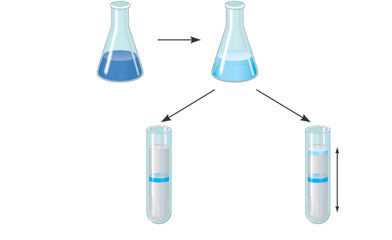 HASIL
Densitas kurang
Sampel DNA disentrifugasi
setelah 20 menit (setelah
replikasi pertama)
Sampel DNA
disentrifugasi
setelah 40 menit
(setelah replikasi
kedua)
Densitas lebih
Peraga 16.11 Apakah replikasi DNA mengikuti model konservatif, semikonservatif, atau dispersif?
KESIMPULAN
Meselson and Stahl menyimpulkan bahwa replikasi DNA mengikuti model semikonservatif
dengan membandingkan hasil yang diperoleh dengan hasil yang diprediksi oleh ketiga model pada Peraga 
16.10. Replikasi pertama dalam medium 14N menghasilkan pita DNA hibrid (15N–14N). Hasil ini mengeliminasi 
model konservatif. Replikasi kedua menghasilkan DNA ringan maupun hibrid, hasil yang membantah model 
dispersif dan mendukung model semikonservatif.
Replikasi pertama
Replikasi kedua
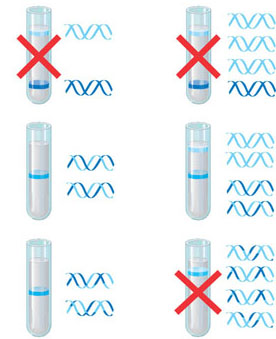 Model
konservatif
Model
semikonservatif
Model
dispersif
Peraga 16.11 Apakah replikasi DNA mengikuti model konservatif, semikonservatif, atau dispersif?
BAGAIMANAKAH PROSES REPLIKASI DNA?
Titik mula replikasi
Untai induk (cetakan)
0,25 µm
Untai anakan (baru)
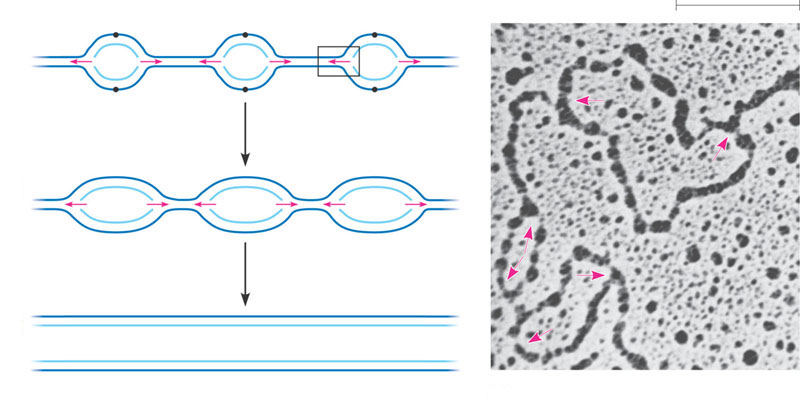 1
Replikasi dimulai pada titik spesifik
tempat dua untai induk memisah
dan membentuk gelembung replikasi
Gelembung
Garpu replikasi
2
Gelembung mengembang saat
replikasi berlanjut ke kedua arah
3
Akhirnya gelembung-gelembung
menyatu dan sintesis untai-untai
anakan pun selesai.
Dua molekul DNA anakan
(a)
Pada eukariota, replikasi DNA dimulai di banyak tempat di sepanjang molekul DNA
raksasa setiap kromosom.
(b)
Pada mikrograf ini, tiga gelembung 
replikasi terlihat di sepanjang DNA 
sel hamster cina hasil kultur.
Titik mula replikasi pada eukariota
Peraga 16.13 Beberapa protein yang terlibat dalam inisiasi replikasi DNA
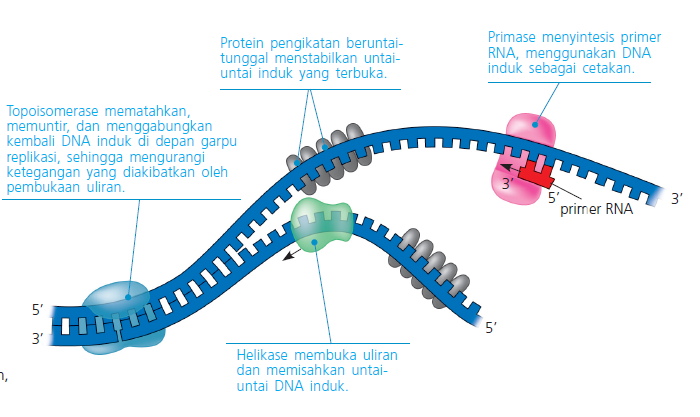 Peraga 16.15 Sintesis untai maju saat replikasi DNA
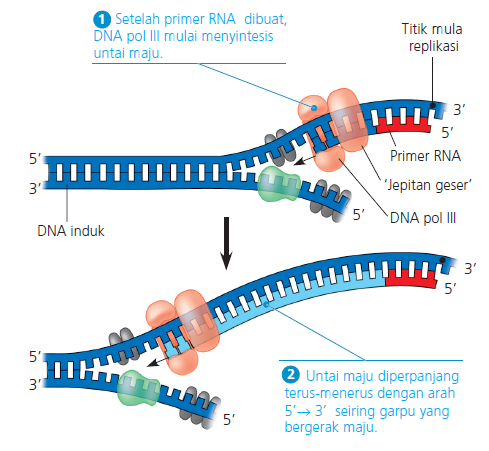 Primase menggabungkan nukleotida-nukleotida RNA ke dalam primer.
1
2
3
4
5
6
7
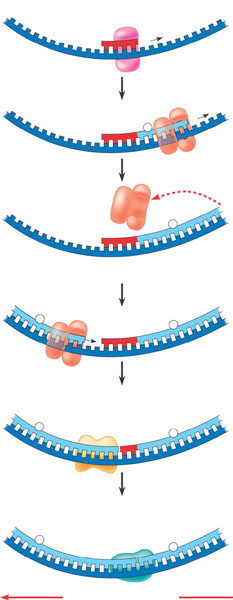 3
5
3
5
Untai cetakan
DNA pol III menambahkan nukleotida DNA ke primer, membentuk fragmen Okazaki 1.
Primer RNA
3
5
3
1
5
Setelah mencapai primer RNA berikutnya di sebelah kanan, DNA pol III terlepas
Fragmen Okazaki
3
3
5
1
5
Setelah fragmen 2 mendapatkan primer, DNA pol III menambahkan nukleotida DNA hingga mencapai      primer fragmen 1 dan melepaskan diri
5
3
3
2
5
1
DNA pol I menggantikan RNA dengan DNA, menambahkan ke ujung 3’ dari fragmen 2
5
3
3
5
2
1
Untai lamban di wilayah ini sekarang telah selesai
DNA ligase membentuk ikatan di antara DNA terbaru dan DNA fragmen 1.
5
3
3
2
5
1
Arah keseluruhan replikasi
Peraga 16.16 Sintesis untai lamban
Peraga 16.17 Rangkuman replikasi DNA bakteri
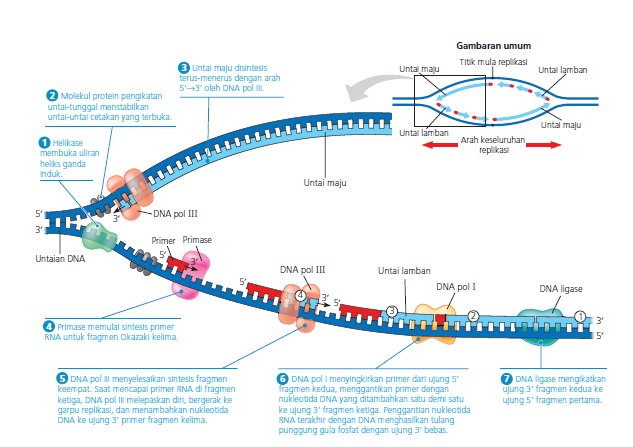 1
4
2
Dimer timin menekuk
molekul DNA
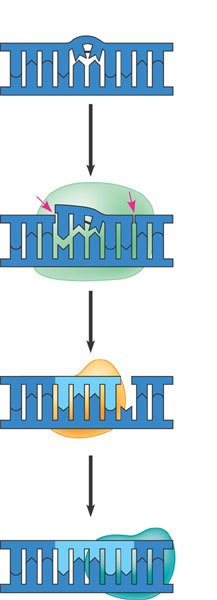 Enzim nuklease memotong
untai DNA yang rusak di dua
titik, dan bagian yang rusak
kemudian dibuang
Nuklease
DNA
Polimerase
3
Sintesis perbaikan oleh
polimerase DNA mengisi 
nukleotida-nukleotida
yang hilang
DNA
ligase
DNA ligase menyegel ujung 
bebas DNA baru ke DNA lama,
membuat untai menjadi utuh
Peraga 16.18 Perbaikan terhadap kerusakan DNA dengan pemotongan nukleotida
5
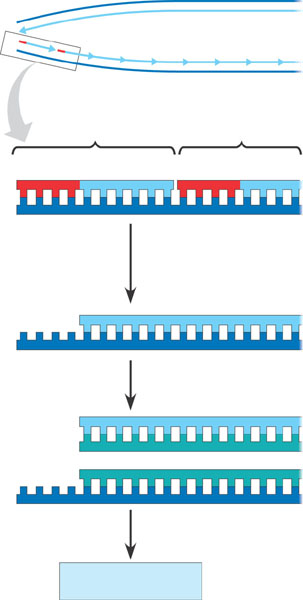 Untai maju
Untai lamban
Ujung untai DNA induk
3
Fragmen terakhir
Fragmen sebelumnya
Primer RNA
5
Untai lamban
3
Primer dibuang namun
tidak bisa digantikan
dengan DNA karena
tidak ada ujung 3’ untuk
polimerase DNA
Pembuangan primer dan 
penggantian dengan DNA
jika ujung 3’ tersedia
5
3
Putaran kedua dari 
replikasi
5
Untai maju baru
3
Untai lamban baru
3
Putaran-putaran
replikasi berikutnya
Molekul anakan yang
semakin pendek
Ujung-ujung Molekul DNA
Ujung-ujung kromosom DNA eukariotik semakin pendek untuk setiap satu putaran replikasi
Molekul DNA kromosom eukariot memiliki sekuens nukleotida yang disebut telomer di bagian ujung, yang menunda pengikisan gen-gen eukariot dekat ujung molekul DNA
Jika kromosom sel nutfah (yang menghasilkan gamet) semakin pendek dalam setiap siklus sel, gen-gen yang esensial akhirnya akan hilang dari gamet yang dihasilkan
Enzim telomerase mengkatalisis pemanjangan telomer dalam sel-sel nutfah eukariot
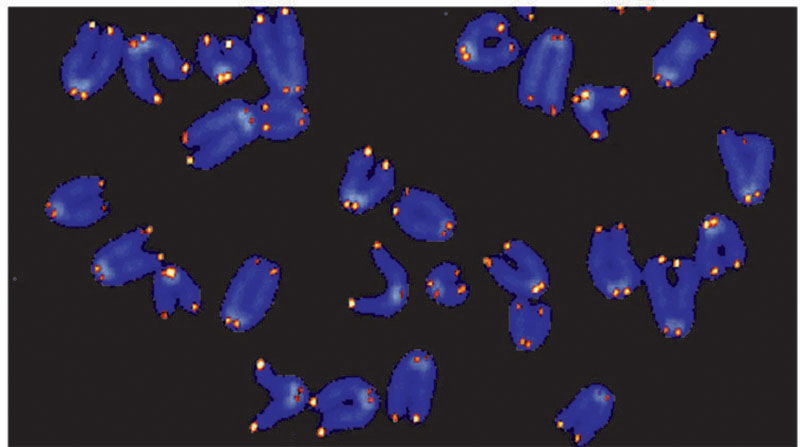 1 µm
Peraga 16.20 Telomer
Eukariota memiliki sekuens repetitif bukan pengode, disebut telomer, di ujung-ujung DNA. Telomer diwarnai jingga dalam kromosom-kromosom mencit ini.
Telomer
Merupakan rangkaian yang bersatu dengan protein di setiap ujung DNA
Telomer dibutuhkan untuk :
menyempurnakan replikasi kromosom
membuat tudung yang melindungi kromosom dari nuklease
Mencegah ujung kromosom berfusi dengan yang lainnya
Telomer
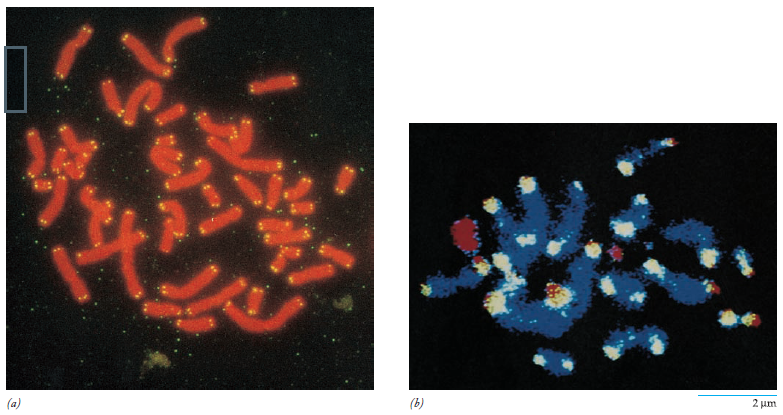 Sentromer
Merupakan daerah perlekukan pada kromosom
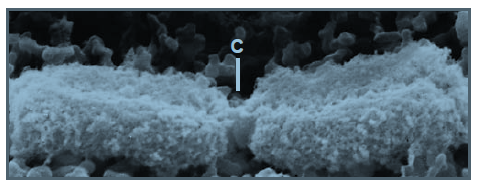 Sentromer
Daerah yang mengalami yang mengalami penyempitan merupakan tanda bahwa daerah tersebut adalah sentromer

Pada manusia sentromer mengandung urutan DNA 171-pasangan basa (disebut X-satelit DNA) yang membentang sekitar 500 kilobase.